PANONSKE POKRAJINE
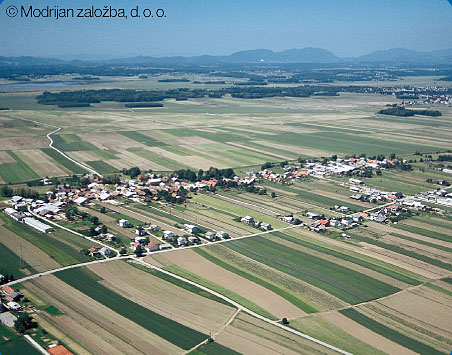 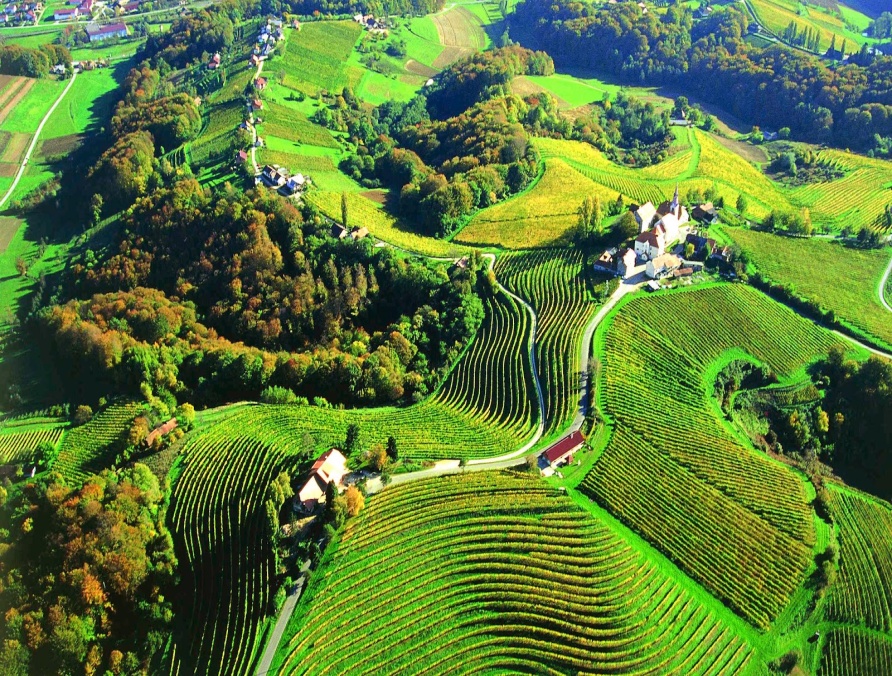 PANONSKI SVET
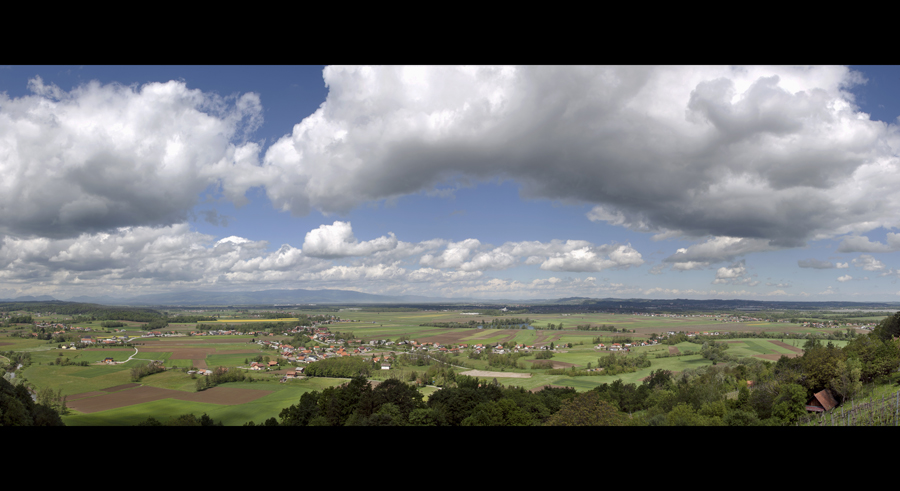 Površina: 4291 km²
Povprečna nadmorska višina: 260,7 m
Delež gozda: 33,5 %
Gostota prebivalstva: 116 ljudi na km²
Število naselij: 1635
Največje naselje: Maribor
Panonske pokrajine ležijo v SV in V Sloveniji 
       na obrobju velike Panonske kotline.
Obsegajo ¼ slovenskega ozemlja.
V panonskih pokrajinah se menjavata in prepletata dva osnovna tipa površja – ravnine in gričevja.
       RAVNINE so prekrite z debelimi nanosi najmlajših usedlin (prod, pesek, glina).
       GRIČEVJA sestavljajo usedline iz obdobja terciarja. Nastale so z odlaganjem v Panonskem morju, ki je tedaj z vzhoda zalilo robne dele Slovenije, delno pa so jih nanesle tudi reke. 
Panonske pokrajine proti zahodu večinoma precej neopazno prehajajo v predalpske in dinarske pokrajine.
PANONSKA NIŽINA
Kaj je kotlina? Kotlina je globel na zemeljskem površju različne velikosti, ki je nastala z ugrezanjem dela zemeljskega površja. Predstavlja nižji, zaprt svet med gorami in hribi.
Kaj je nižina? Nižina je večinoma ravno zemeljsko površje na nadmorski višini do 200 metrov.
Panonska kotlina je največja kotlina v Evropi in leži v JV delu Srednje Evrope. Njena meja je jasna, saj jo obdajajo predvsem mladonagubana gorovja Alp, Dinarskega gorstva in Karpatov.
Države, ki zajemajo panonsko nižino:

- Avstrija                                                                        - Slovaška      


- Hrvaška                                                                       - Srbija   


- Češka                                                                          - Ukrajina    


- Madžarska                                                                   - Slovenija       


- Romunija                                                                      - Bosna in Hercegovina
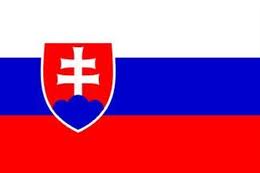 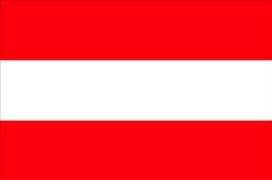 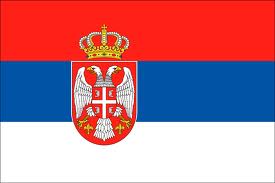 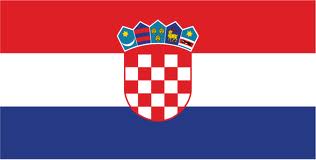 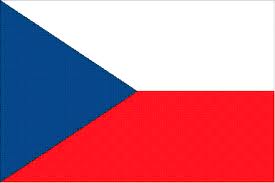 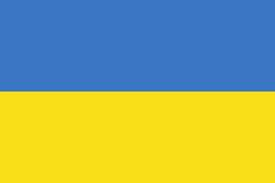 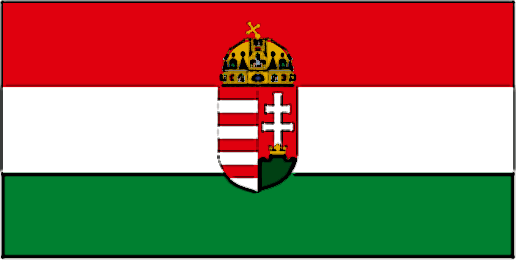 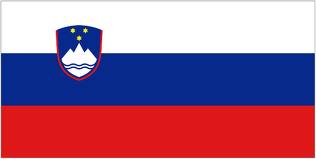 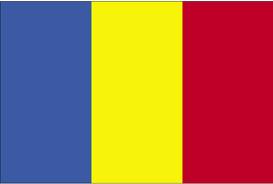 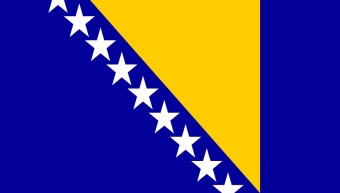 PRLEKIJA IN PREKMURJE
Prlekija je kulturno območje, kjer govorijo prleško narečje. Obsega Mursko polje, vzhodni del Slovenskih goric in Ptujsko polje, prebivalci pa so Prleki. Meje Prlekije niso povsem jasno določene. Za prestolnico velja Ljutomer, po domače Lotmerk. Posebnosti prleškega gospodarstva sta vinogradništvo in reja konj. Klopotci so lesene priprave za odganjanje ptic v panonskih vinogradnih gričevjih, ki jih nekateri uvrščajo med ljudska glasbila. Za Prlekijo je značilen štirikrilni klopotec, drugod pa poznajo tudi take z več krili.
Prekmurje je pretežno ravninska pokrajina. Geografsko je razdeljeno na tri območja: hribovnato področje severno od Murske Sobote je Goričko; vzhodno proti Muri leži Ravensko, jugovzhodno od Murske Sobote pa leži Dolinsko. Okrog Lendave pa je manjše gričevnato področje Lendavske Gorice. Najvišji vrh Prekmurja - Kugla (418 mnm) leži v naselju Sotina.









                   štirikrilni klopotec                                                 Prekmurje
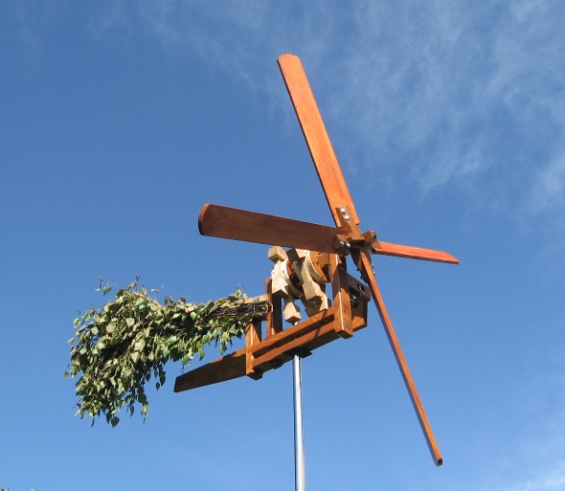 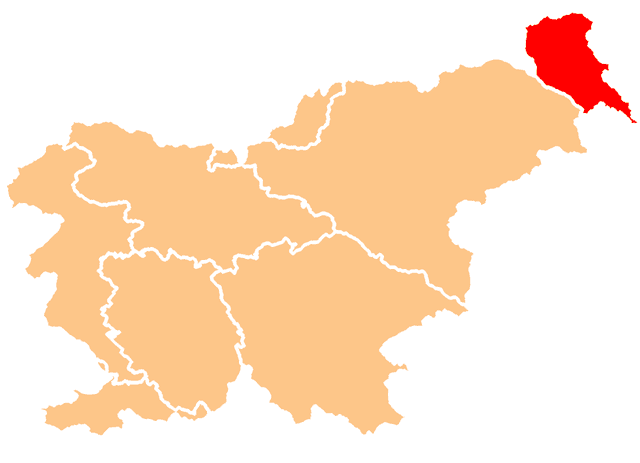 PODNEBJE IN RASTLINSTVO
Za panonske pokrajine je značilno zmerno celinsko podnebje. To pomeni, da so zime hladne, poletja pa vroča. Količina padavin se zmanjšuje v smeri proti severovzhodu. Najmanj jih je v Prekmurju. Višek padavin je poleti, kar je kulturno rastlinstvo zelo ugodno, vendar pa lahko pogoste nevihte uničijo veliko pridelkov. 
Naravno rastlinstvo je zelo spremenjeno. Gozdovi so na ravninah v veliki meri skrčeni. Ker so tu najbolj rodovitne prsti, prevladujejo njive in travniki. Vinogradi so omejeni na gričevja, in sicer le na prisojna pobočja. Osojna pobočja so pokrita z gozdom. Bolj gozdnate so tudi vse višje vzpetine. Prevladujejo listnati gozdovi.









            klimogram Maribora                                         primer listnatega gozda
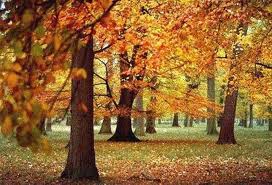 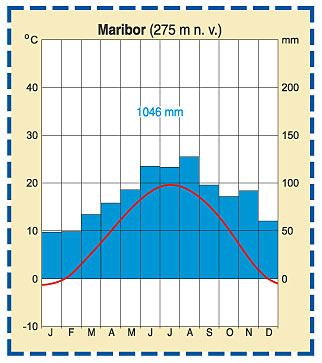 NAJVEČJI REKI STA MURA IN DRAVA
Čez panonske pokrajine tečejo tri večje slovenske reke s pritoki – Mura, Drava in v kratkem odseku tudi Sava.
Dve večji hidroelektrarni so zgradili le na Dravi (Zlatoličje in Formin). V načrtu je bila tudi gradnja elektrarn na Muri, vendar je bil projekt zaradi ekoloških razlogov zaustavljen.
Zaradi ravnega površja delajo panonske reke številne okljuke. Večinoma so njihove struge regulirali. To pomeni, da so jim naredili umetno strugo, ki preprečuje vijuganje reke in poplave. Posebna zanimivost ob Dravi in Muri so mrtvice*. V teh nekdanjih okljukih, ki so spremenjeni v jezera ali močvirja, se je ohranil res edinstven rastlinski in živalski svet. Mura je bila nekoč znana po plavajočih mlinih.






                mrtvica ob Muri                                        Babičev mlin ob Muri

      *Mrtvice so rokavi rek, opuščene rečne struge z zastajajočo vodo in so pravo nasprotje deročih rek. Rastlinstvo in živalstvo mrtvic je izredno bogato. Ob vsaki poplavi reke mrtvica oživi.
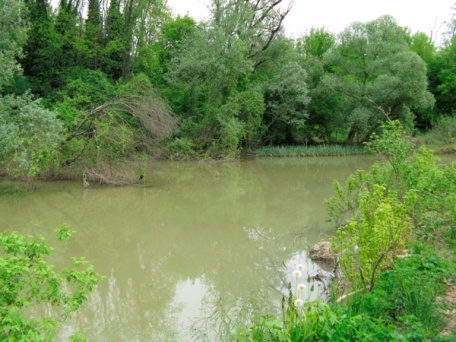 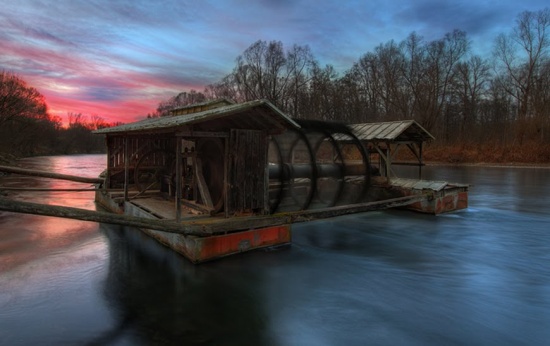 OBLIKA HIŠ
Prve panonske hiše so nastajale v 15. stoletju, gradili so jih iz opleta, ki so ga  ometali z blatom ali ilovico. Streha je bila pokrita z slamo. Ljudje so si bivališča in hiše gradili iz materiala, ki jim je bil pri roki. Če je bilo na voljo veliko lesa, so bile hiše lesene. Ponekod so bile iz kamna, ker ni bilo lesa, drugod iz ilovice. Kmalu so iz ilovice začeli izdelovati opeko in zidati hiše. Pokrite so bile s slamo. Stare kmečke hiše so bile manjše od današnjih.  Zato  so  bili  stanovanjski  prostori  manjši  in jih  je  bilo premalo, pa je v njih živelo več ljudi. Panonska hiša je imela naslednje prostore: črna kuhinja, mala iža, velika iža, veža in shramba.
Glavni  bivalni  prostor  je  bila  kuhinja,  ki  je  imela  odprto  ognjišče  brez peči, dim pa se je ovajal skozi, velik zidan dimnik in nato nad ognjišče. Hiše so imele majhna okna. Velika iža je bila tisti prostor, kje so spali, notri so imeli mizo, postelje in peč. Mala iža je bila isto opremljena, kot velika iža, imela je postelje. Okrog peči so sedeli otroci in se šli različne igre. Poleg peči je še bila miza in klop, kje so ženske pletle » cekre « in različna  oblačila.  Shramba  je  bila  kmečki  prostor,  kam  so  shranjevali različne stvari. Kopalnic niso imeli, stranišča so bila zunaj hiše. Bila so lesena in brez tekoče vode. Pravimo jim stranišča na štrbunk.
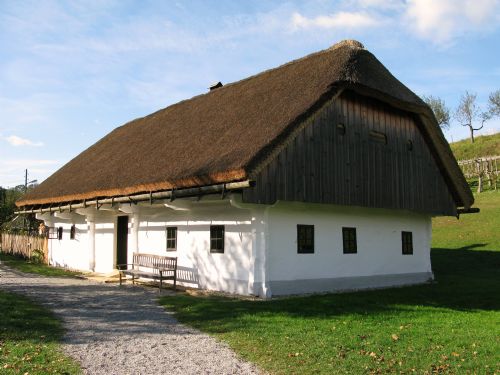 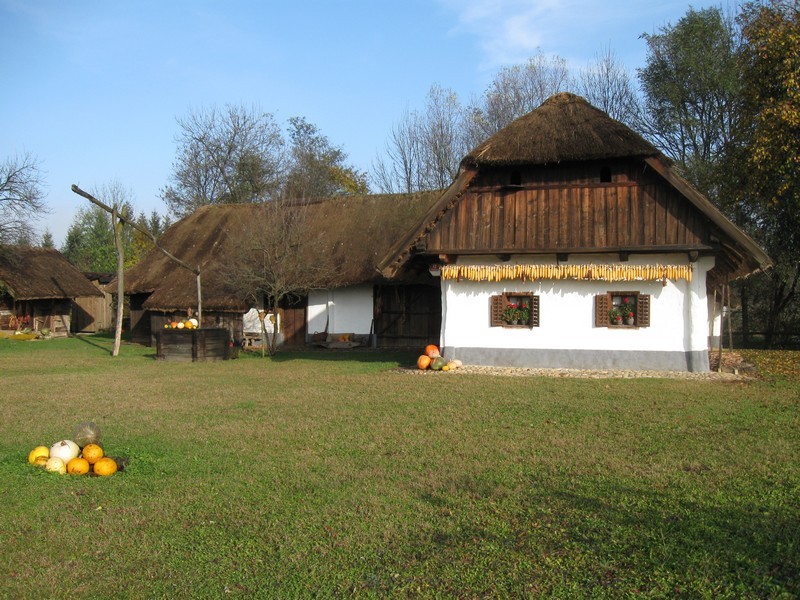 NASELJA
V delu panonskih pokrajin, zlasti v severovzhodni Sloveniji, se srečujemo še z eno posebnostjo. Poleg gručastih naselij, tako značilnih za celo Slovenijo, lahko tu na ravninah najdemo tudi značilne dolge obcestne vasi, na gričevjih pa razložena naselja. Posebna zanimivost so krajevna imena.  Številna naselja se namreč končujejo z zlogom  -ci (npr. Radenci, Moravci, Šratovci, Črenšovci, Dragotinci ipd.).









                           razloženo naselje                                               dolga obcestna vas
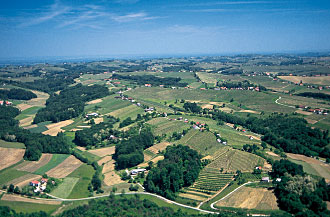 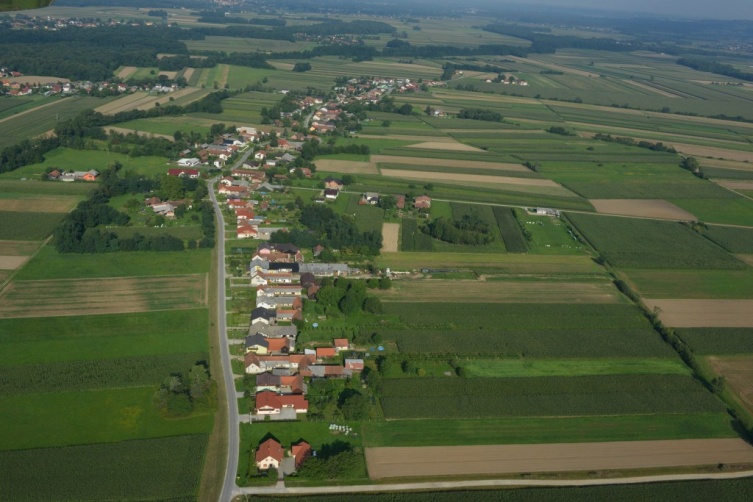 GOSPODARSTVO
Prebivalstvo se ukvarja predvsem z industrijo in s  kmetijstvom.  Za  Goričko,  Mursko  ravan,  Slovenske  gorice,  Ptujsko polje, vzhodne Haloze je značilna usmerjenost v kmetijstvo. V gričevju se  kmetijstvo  izraža  v  vinogradništvu  (Jeruzalemske  gorice,  Haloze). Glavno  vlogo  v  živinoreji  imajo  mlečna  in  mesna  govedoreja  ter prašičereja, ne gre pa prezreti pomembne vloge perutninarstva. Glavne industrijske  panoge  so:  tekstilna,  kovinska,  strojna,  živilska,  lesna, papirna industrija.
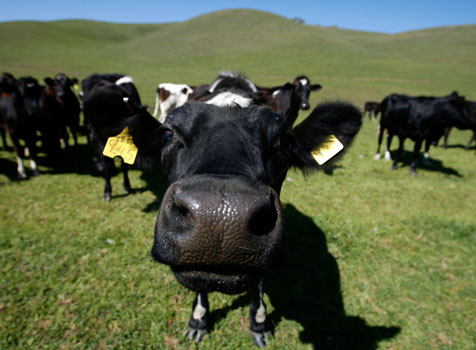 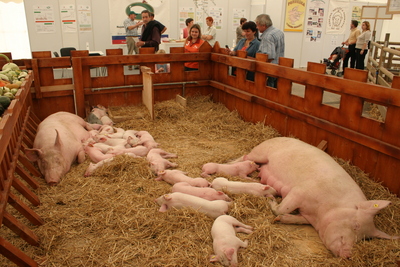 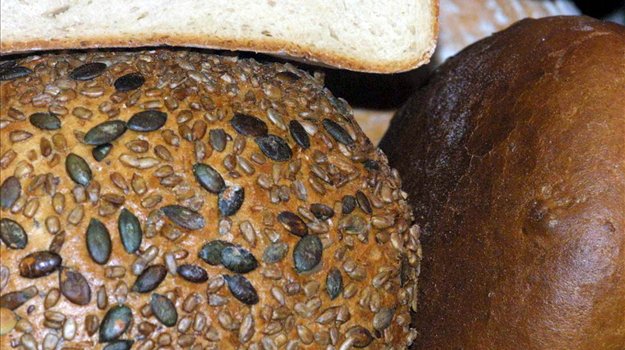 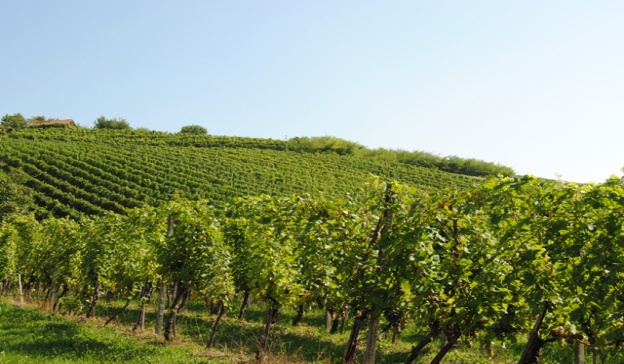 TURIZEM
V  panonskem  svetu  je  težišče  slovenskega  zdraviliškega turizma.  Gospodarskega  pomena  so  predvsem  slatine,  kopališča  in zdravilišča v Radencih, Moravskih Toplicah, Lendavi, Banovcih, na Ptuju, v  Zrečah,  Rogaški  slatini,  Podčetrtku  in  Čatežu.  Omeniti  je  treba  tudi lovni turizem – posebno je razvit v Prekmurju, ter reja kasaških konj v Slovenskih Konjicah.










                                 kopališča                                                      kasaški konj
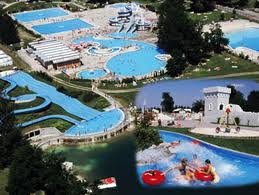 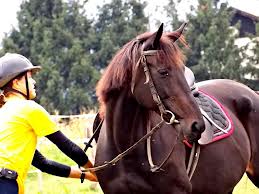 ZNAČILNOSTI IN ZANIMIVOSTI
ŠTORKLJE seveda ne živijo le v Prekmurju, pa vendar to zanimivo in prijazno dolgonogo belo ptico vztrajno povezujemo z njim. Med prekmurci in štorkljami obstajajo močnejše vezi. Ta ptica, ki je nekakšen simbol rodnosti, najraje gnezdi v bližini človeka na dimnikih, električnih drogovih… Štorklja je nekakšen simbol zvestobe vračanja v domači kraj, saj kot ptica selivka jeseni odleti proti jugu, potem pa se vsakič spet vrne. Tako kot prekmurski zdomci, ki so jih razmere pognale na delo v tujino, srce spet kliče nazaj na rodno grudo.
PREKMURSKA GIBANICA je najbolj znana prekmurska jed. Pripravlja se iz 
       dveh vrst testa – podplastastega in vlečenega. S slednjim ločujejo 
       različne nadeve, ki jih polagajo drugega na drugega, vmes pa dajo
       vedno plast testa. Tako zloženo gibanico prelijejo še s smetano in za eno
      uro postavijo v pečico. 
KURENT je sestavljen iz ovčjega kožuha, kape iz zajčje kože, maske z 
       rdečim nosom in dolgim usnjenim jezikom, govejih rogov na vrhu kape
       in kravjih zvoncev za pasom. Ker kurent nenehno poskakuje, zvonci 
       močno pozvanjajo. Največja sramota zanj je, če mu kdo odkrije kapo 
       in razkrije, kdo se skriva za masko. Zato ima tudi palico ježevko, s katero
       odganja vsiljivce. Danes je svojo magično funkcijo izgubil in ostal 
       navadna pustna šema.
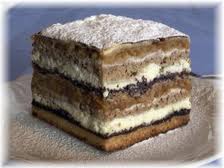 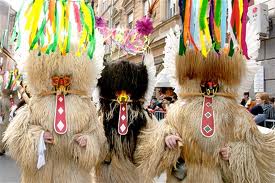 VIRI
Živim v Sloveniji geografija za 9. razred devetletne osnovne šole (Jurij Senegačnik, Borut Drobnjak, Marta Otič)
Google Images
Internet:
http://ucedocs.osbp.si/mpulk/docs/www/PANONSKE/zanimivosti.html
http://sl.wikipedia.org/wiki/Panonska_Slovenija
http://ucedocs.osbp.si/mpulk/docs/www/PANONSKE/podnebje.html
http://panonska.blogspot.com/2011/03/pokrajina.html
http://ucedocs.osbp.si/mpulk/docs/www/PANONSKE/zanimivosti.html
http://www.dijaski.net/geografija/referati.html?r=geo_ref_panonski_svet_02.pdf
http://ucedocs.osbp.si/mpulk/docs/www/PANONSKE/gospodarstvo.html
http://ucedocs.osbp.si/mpulk/docs/www/PANONSKE/relief.html
http://www.maribor.si/povezava.aspx?pid=3794
http://sl.wikipedia.org/wiki/Maribor
http://www.naokoli.si/slovenska-toskana-prlekija-in-prekmurje/
http://www.rtvslo.si/lokalne-novice/enkrat-za-vselej-prleki-so-na-desnem-bregu-mure-prekmurci-pa-na-levem/303543
http://sl.wikipedia.org/wiki/Prekmurje
http://www.svarog.si/geografija/index.php?page_id=11058
http://www.svarog.si/geografija/index.php?page_id=11060